Composition: Negative Space
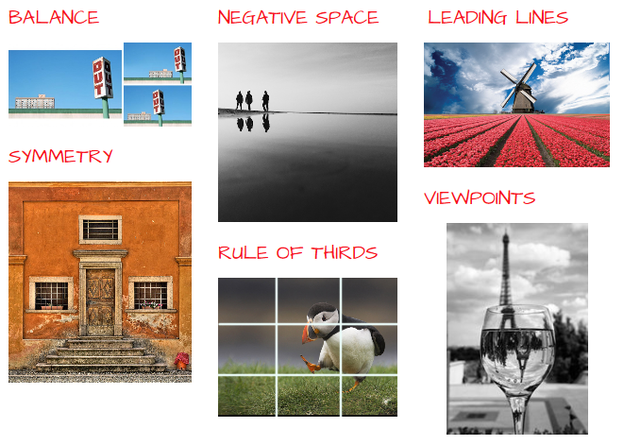 Composition: Balance
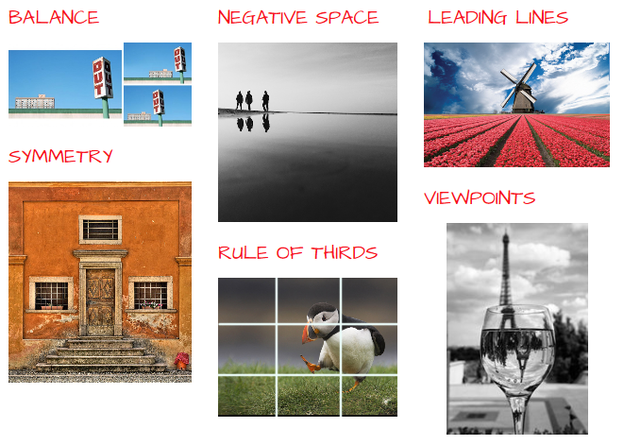 Composition: Symmetry
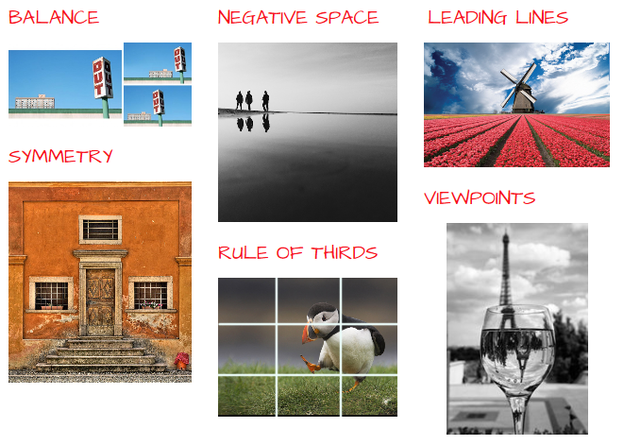 Composition: Leading Lines
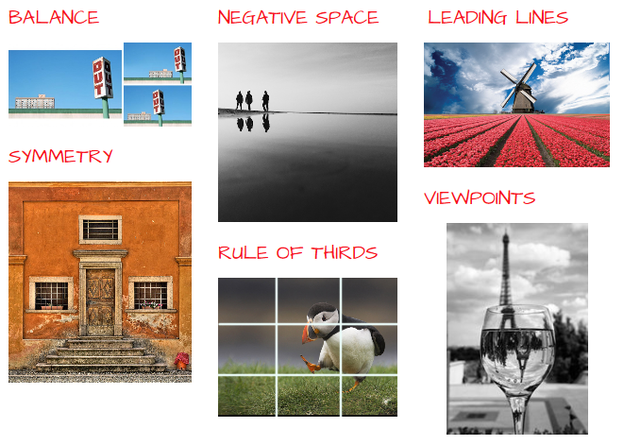 Composition: Rule of Thirds
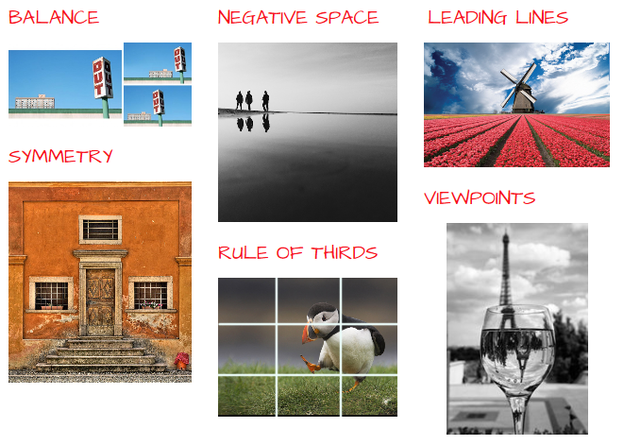 Composition: Viewpoints
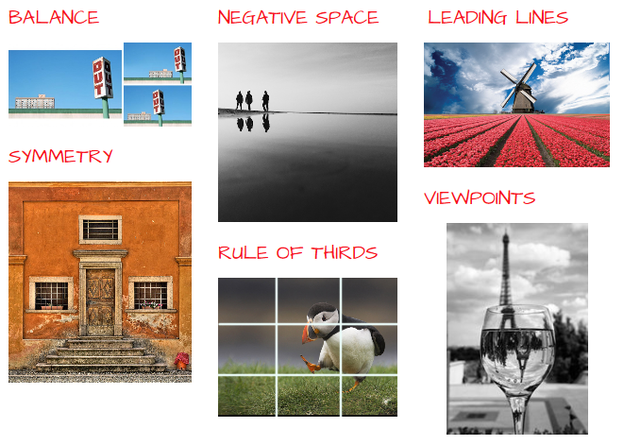